UIG Task Force Progress Report
ChMC 10th October 2018
Background
Modification 0658: ‘CDSP to identify and develop improvements to LDZ settlement processes’ approved by Ofgem on 6th July 2018
Modification raised to authorise the CDSP to assign resources and incur costs related to a task force to investigate the causes and influencers of Unidentified Gas (UIG), with a target of reducing the volatility and scale of UIG and developing a robust predictive model for daily UIG for use by all parties.
BER for Change Reference Number XRN4695: ‘Investigating causes and contributors to levels and volatility of Unidentified Gas’ approved at ChMC on 11th July 2018
This Change Proposal added an additional service line into the DSC to enable Xoserve access to investigate, using resources and technology, causes and contributors to levels and volatility of Unidentified Gas. Xoserve is to provide monthly update reports and recommend proposals and subsequent changes or modifications for the industry.
The following slides provide: 
Task Force Dashboard
POAP
Executive Summary of Sprint 1
Post Sprint 1: Areas Of Investigation (placeholder)
Shipper dashboards (placeholder)
Reporting on budget
2
UIG Task Force: Dashboard
G
Overall RAG status:*
*R = programme objectives at risk and no agreed plan to resolve;  A = programme objectives at risk, with agreed plan in place to resolve; G = on track.
Plan On A Page
Advanced Analytics
Completed activity
Delivery team milestone
DSC ChMC governance
C
I
08/08 DSC ChMC
02/10 Extraordinary DCS ChMC
12/09 DSC ChMC
07/11 DCS ChMC
12/12 DCS ChMC
I
I
I
TBC Extraordinary DCS ChMC
I
I
I
I
10/10 DCS ChMC
03/09 Kick-off workshop with Vendor
27/08 Sprint 1 Exec Summary published
12/10 Sprint 2 Exec Summary published
C
Develop Investigation Log
C
C
C
Sprint 1
05/11 Synthesis Report published for first 3 sprints
Sprint 2
Develop Industry Data Tree
Sprint 3
Develop Data Dictionary
Customer Engagement Manager Day 1
C
Sprint 4 (dates indicative)
14/9 Data Package 3a to vendor
27/9 Data Package 3b to vendor
Sprint 5 (dates indicative)
24/8 Data Package 1 to vendor
03/9 Data Package 2 to vendor
12/10 Publish Industry Data Tree
C
C
C
C
Sprint 6 (dates indicative)
C
Finalise inputs to data hamper
Sprints 4-6 to continue at the same pace and follow directly after the initial sprints to maintain momentum and ensure existing team resources are fully utilised. A 14-day stand-down period applies at any time.
Develop stakeholder comms & engagement  plan
C
C
Mobilisation activity completed
Customer Advocate 
Briefing Session
Confirm UIG points of contact & allocate Relationship Mgrs
Develop and manage shipper action plans (linked to Investigation Log)
22/10 Action plan template developed
C
05/10 Initial specification complete
Identify initial reporting inputs and outputs
10/10 Agree appropriate forum for creation of shipper dashboards
Define functional requirements for initial dashboard
C
Issue analysis and tracking (Investigation Tracker updated and published weekly)
Establish units of measurement & glide path
Sprint 1: Executive Summary (1/4)
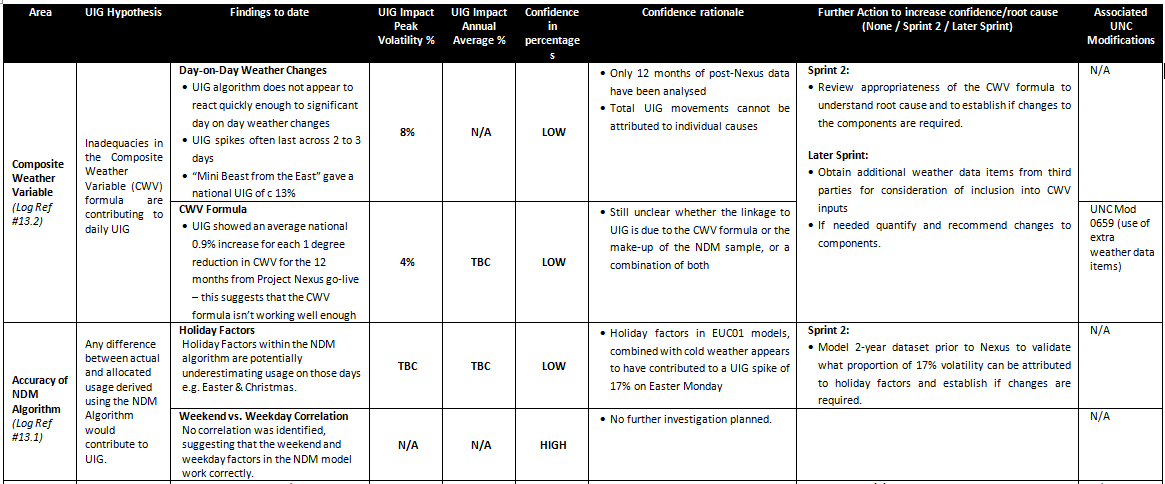 NDM
Sprint 1: Executive Summary (2/4)
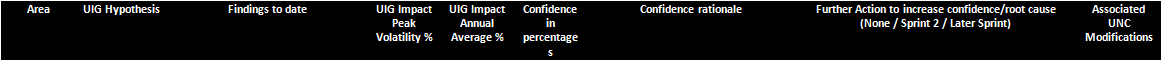 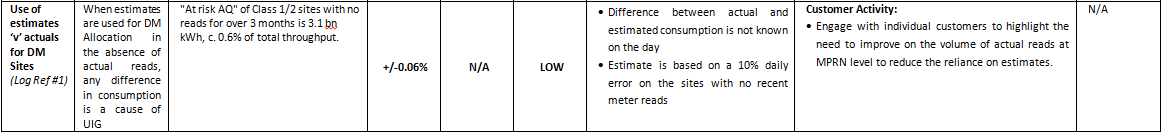 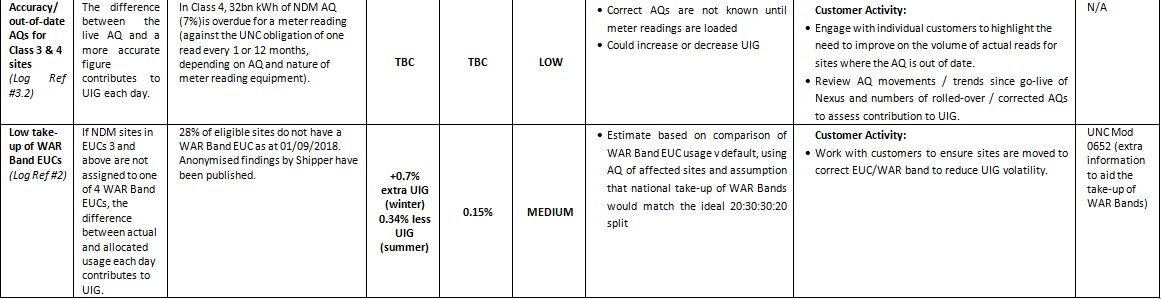 Sprint 1: Executive Summary (3/4)
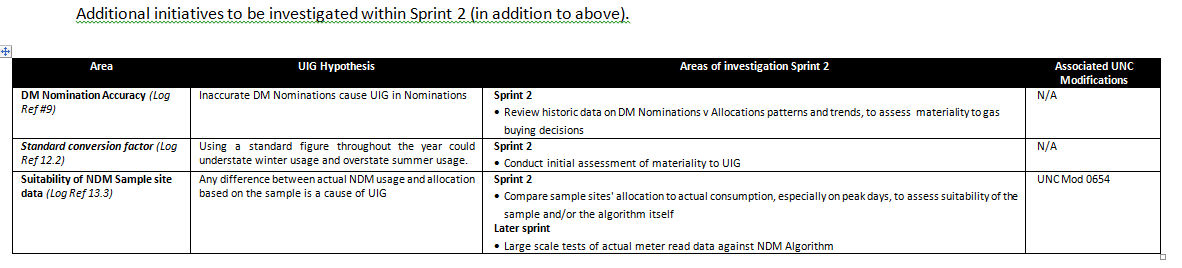 Sprint 1: Executive Summary (4/4)
Additional initiatives* pending for future sprints: 
Theft of Gas (Ref #11)
Sites on CSEPs (IGT Networks) not recorded on CDSP system (Ref #15)
CSEP-LDZ Mapping (Ref #4) 
LDZ Measurement Errors (Ref #5)
Unregistered/Shipperless (Ref #6)
LDZ Shrinkage Assessment (Ref #7)
Shrinkage on IGT networks (Ref #8)
Accuracy of NDM Read Estimates (Ref #10)
Use of standard conversion factors for NDM sites >732,000 kWh AQ (Ref #12.1)
Use of a non-standard conversion factor for all NDM sites with AQ <732,000 (Ref #12.3)
Live sites in DE (Dead) status (Ref #14)
Inaccuracy of metering equipment at end consumer property (Ref #16)
Incorrect or missing data on the supply point register (Ref #17)
*References link to the Investigation Log on the UIG Task Force website
Sprint 2 Outcomes And Sprint 3 Areas Of Investigation
Sprint 2 Outcomes And Sprint 3 Areas Of Investigation
Sprint 3 Further Areas Of Investigation
Sprint 3 Activities
Accuracy/out of date AQs (Ref # 3.2) – Carried forward
Analyse trend of AQs, including up to 5 years of high level market data, to see if there is a relationship to UIG levels.
DM Nomination Accuracy (Ref # 9) – Carried forward
Data extract delivered to Taskforce, need to validate data received and analyse data for relationship between DM Noms accuracy and UIG.
Shipper Dashboards
For discussion: which industry forum(s) should we consult as part of the design and build
The estimated effort to produce a Minimum Viable Product (including contingency) translates to a delivery time of no less than 3 weeks but is not envisaged to be more than 6 weeks to create, this is purely based on the drafted reports specified below. (any changes to this would need further assessment).
Current view on costs – included under current budget approval  - Only o/s query is regarding licence costs – tbc.
Current thinking of reports required:
Shipper Dashboards continued.
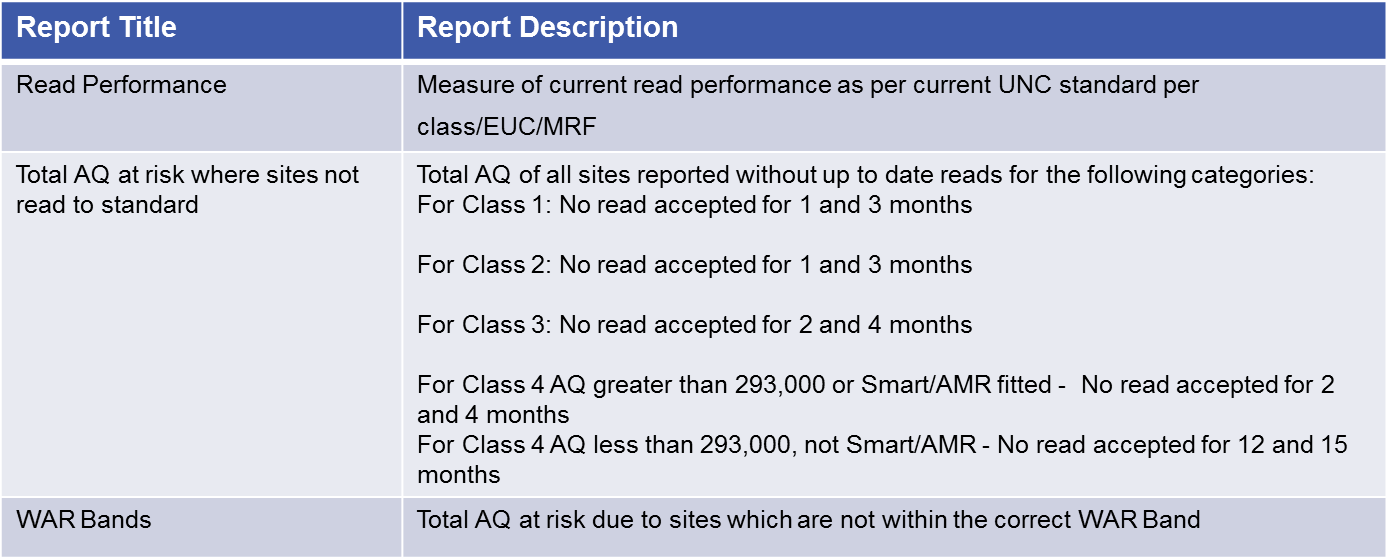 Shipper Dashboards continued.
Reporting capabilities considered for inclusion on drafted reports:

Trending – All of the reports to indicate if trending is up or down against historic data
Comparison to market – Shipper ranking, 1st, 2nd etc out of the number of shippers this metric applies to.  Note Shippers will not have visibility of other shippers rankings
LDZ/Post code drill down – Capability for counts to be available at LDZ/Post code level
Shipper filter – To enable a user to view data for an individual supplier (if required)
Overview Of Taskforce Funding
DSC ChMC in July approved a BER of £1.1m for XRN 4695 to enable Xoserve to lead on the investigation to the causes and contributors to levels and volatility of UIG. Included within this £1.1m exists the £350k reserved as a placeholder for UIG-related activities in Xoserve’s approved 2018 Business Plan (BP18). 

The Task Force is currently tracking to forecast spend. Xoserve’s Q2 forecast process is running through October – an update will be provided in due course.
UIG Taskforce Spend Profile
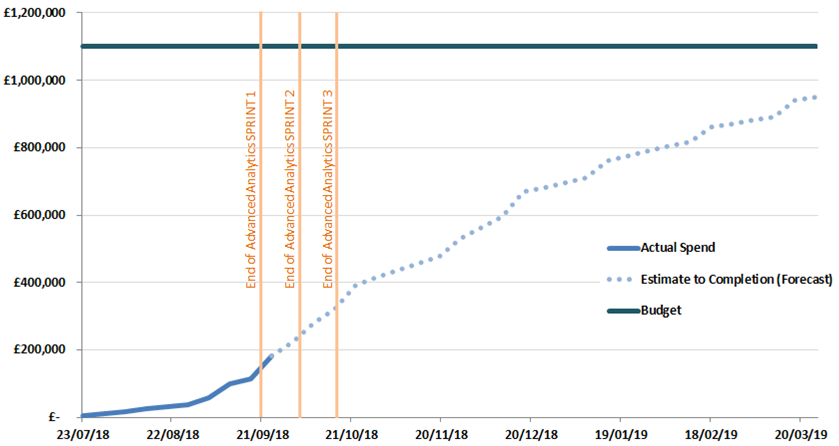